来院制限中
全国の緊急事態宣言を受け、
院内での密接を防止するため、
来院者数を制限しております。
1
2
3
予約の患者様
必ず予約時間を待って入室してください。
予約のない患者様
必ず事前予約の上、入室してください。
お車でお越しの患者様
なるべく車内でお待ちください。
何卒ご協力をお願いいたします。
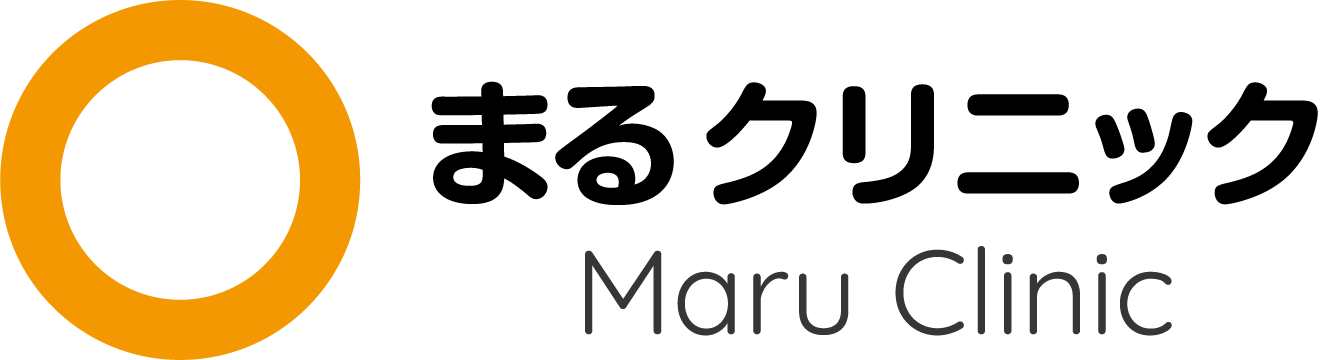